TREATMENT & COUNSELLING OF PRISIONERS FOR DE-ADDICTION & PREVENTION
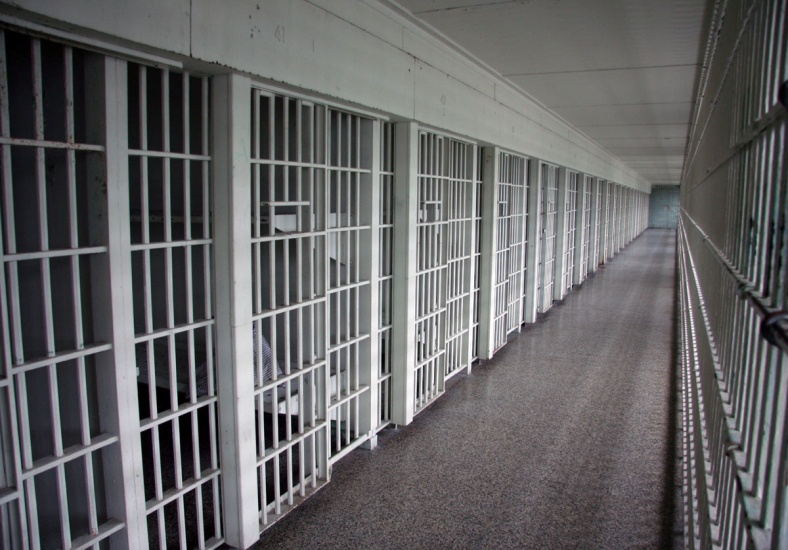 DAMAGE DUE TO ADDICTION:
Physical deterioration 
Psychiatric problems  
Intellectual impairment 
Personality deterioration 
Safety risks – accidents and high risk behaviour 
Legal risks
PRISON PROFILE: CENTRAL JAIL
compiled by SHALOM through Project Sunrise - since 2016

Total no. of inmates registered  (till March, 2019)
= 1127 (M-977, F-150)

No. of imprisonment:-
Once/First Time	-	M-55.5%     F- 65.3%

Two Times		-	M-22.2%     F -20.6%

Three Times or more-		M-22.3%     F-14.1%

10 Times or more	-	M-19 inmates
Reason for imprisonment (excluding serious ones – murder, rape, etc.):-

Drug use related	-	M-9.1%    F-13.3%

Selling drugs	-	M-11.1%  F-38.6%

Theft			-	M-23.8%  F-11.3%

Antisocial activities-	M-41.3%  F-28.6%
TREATMENT:-
Drug addiction treatment can include:-

Behavioural therapy (e.g. counselling, psychotherapy)

Medications

Case management and referral to other medical, psychological, and social services.
COUNSELLING:-
A process of supporting a person to learn how to solve emotional, interpersonal & decision-making problems –  thinlung leh rilru na , midang nena inkungkaihna chungchanga harsatna, mahni inrin tawk lohna nei te chhawmdawlna atana hmanrua.
Helping clients to help themselves – clients te mahni ngei a an chetchhuah theihna tur a tanpui
Can be done with individuals/ couples/ families/ groups - mimal/ nupa/ chhungkua/ pawl ah
Specific to the needs, issues& circumstances of each client – a hman dan  chu mimal mamawh dan ah, an harsatna ah leh dinhmun ah a innghat 
An interactive, collaborative & mutually respectful process – inpawhna leh inzahtawnna boruak a tangrual taka hmalak 
Goal directed – tih tur/ tum nei
Oriented towards developing autonomy, self-responsibility & confidence in clients – clients te mahni kea din, mawhphurhna hriat  leh inrintawkna nei tura chher
Sensitive to the socio-cultural context – mimal dinhmun leh hnam zia ngaihchan  leh dah pawimawh
4 key skills of counseling:-
Listening skills.
Verbal skills.
Non verbal skills.
Feedback.
Role of the Prison officials:-
Understanding the disease concept
Empathy
Honesty/Loyalty
Ownership feeling
Observation skills
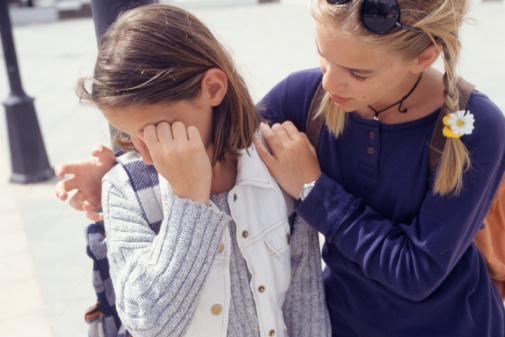 Central Jail staffs:-

Special Superintendent	-	1
Jailer				-	2
Asst. Jailer			-	2
Chief Head Warder		-	2
Head Warder			-	16
Warder				-	73
UDC				-	1
LDC				-	1
Driver				-	1
Peon			-	1
Barber			-	1
Sweeper			-	4
Staff Nurse		-	2
Head Pharmacist	-	1

District Jail:-
Superintendent	-	1
Asst. Jailer		-	1
Head Warder		-	4
Warder			-	25

LDC			-	2

Driver			-	1

Peon			-	1

Staff Nurse		-	2
WHOLE PERSON RECOVERY:-
Enkawlna tha tak dawn leh ruihhlo tih chhunzawm loh hi DAMNA a ni mai em? 

A tawi thei ang berin WPR chu Damna tluantling ruihhlo laka fihlim(drug free),  Dan bawhchhiatna leh thil thalo tih laka fihlim(crime free) leh mahni inchawmzo nun( gainfully employed) ani a tih theih awm e.
Damna hi enkawlna pek lai leh pek zawh veleh emaw a lo thleng nghal thuai a ni lo.
Tha thlah lova tan leh midang te puihna dawng zel chunga beih a ngai.
Ngaihsual palh awl tak chu ruihhlo ber an lo nghei tawh chuan damna an lo chang chho zel tur a ngaihna hi a ni.
Harsatna hre ringawta chumi beih chuan si loh chuan awmzia a nei hek lo.
Damna chu nun dan thar a ni. Nghei/sim ringawt a ni lo, ngaihdan/rilru lo thar, nungchang leh midangte nena inlaichinna leh hun hman dan te thleng hian a danglam a ngai.
Damna tlo leh tluantling nei tur chuan mahni intodelh a pawimawh hle a ni.
Mawhphurhna tak tak chu ruihhlongaiah a in nghat ber.
A tumruhna mai bakah, mithiamte puihna, chhungte inpekna leh a thiante amah pui thei tu leh SHG / NA / AA te an pawimawh bawk.
Midangte puihna hian awmze thui tak an dam zel nan a nei a ni. 
Rilru, nungchang, midangte nena inlaichinna lam leh nunphunga harsatna awm hrang hrang te sutkian a ngai a, heng hi ruihhlo nghei nen thil awlsam tak a ni lo.
Mahse, WPR atan chuan a tul si.